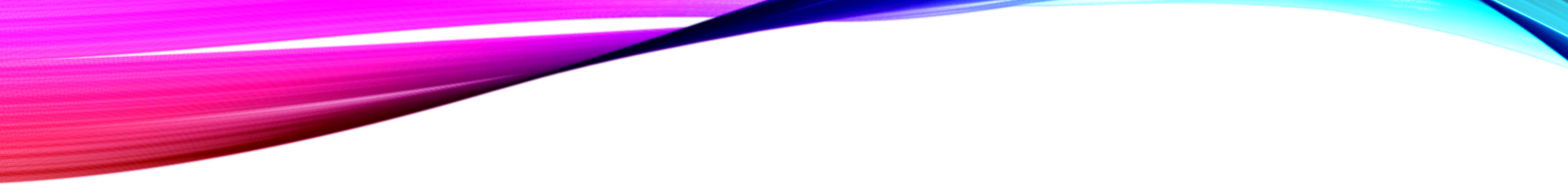 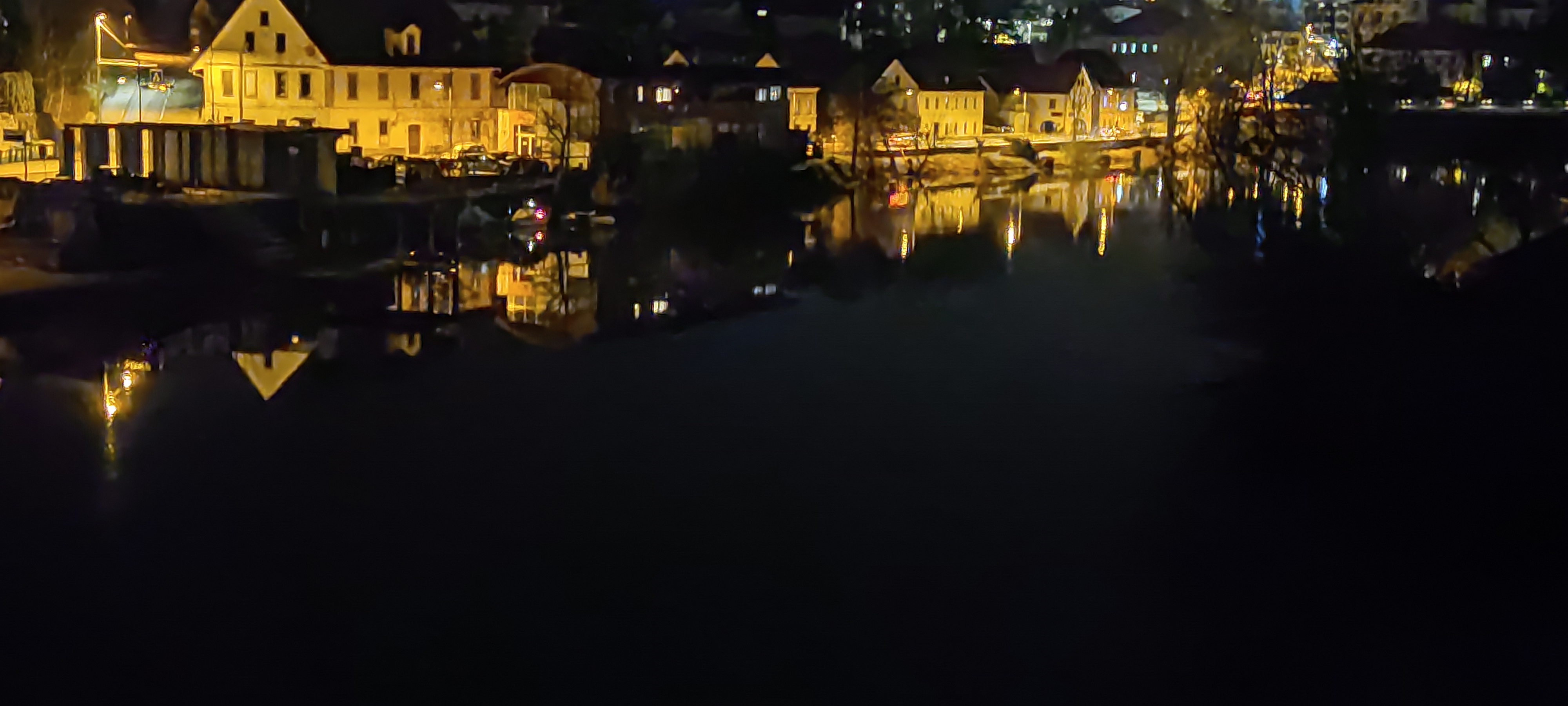 SZLOVÉNIA 2023. 03. 03-2023. 03. 24.NOVO MESTOCukrász gyakorlatszakmai beszámoló
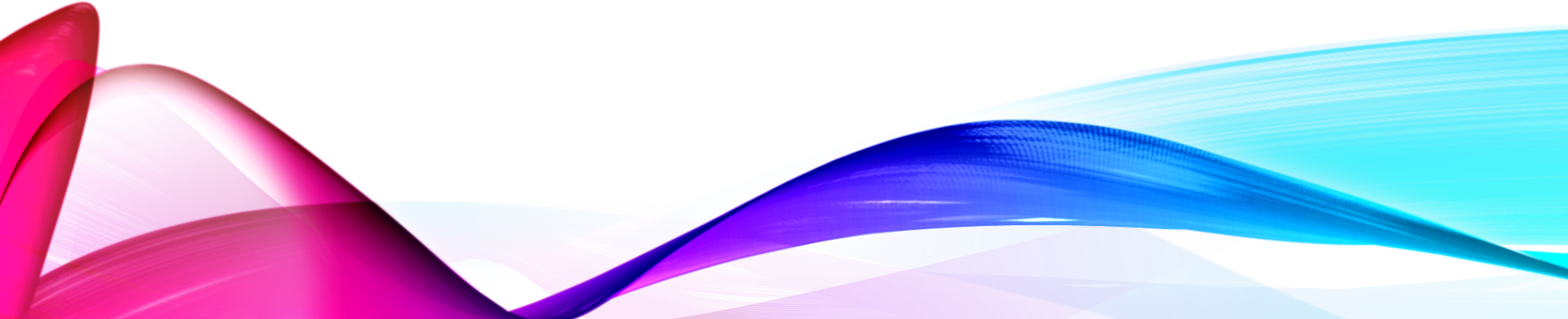 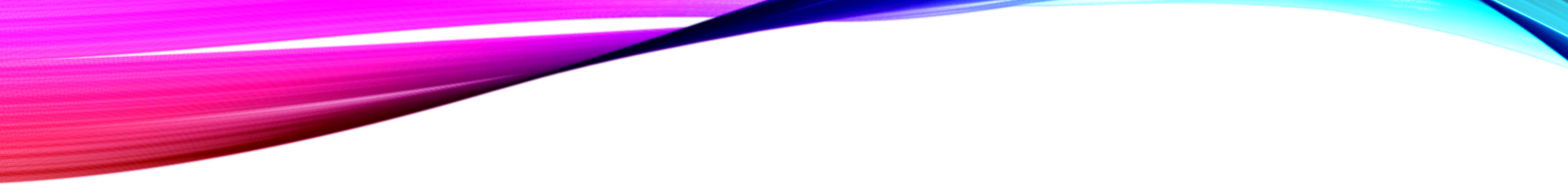 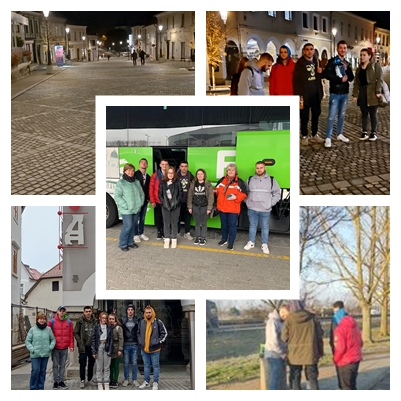 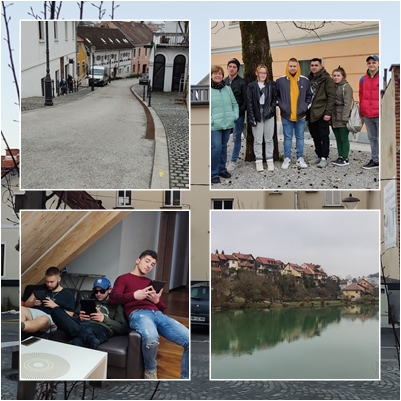 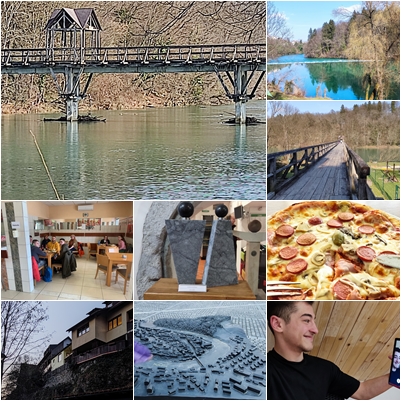 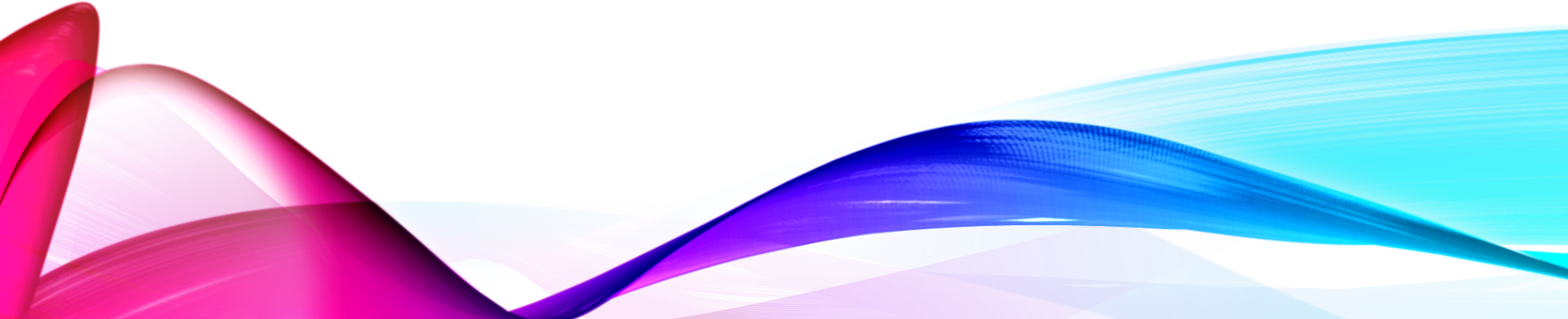 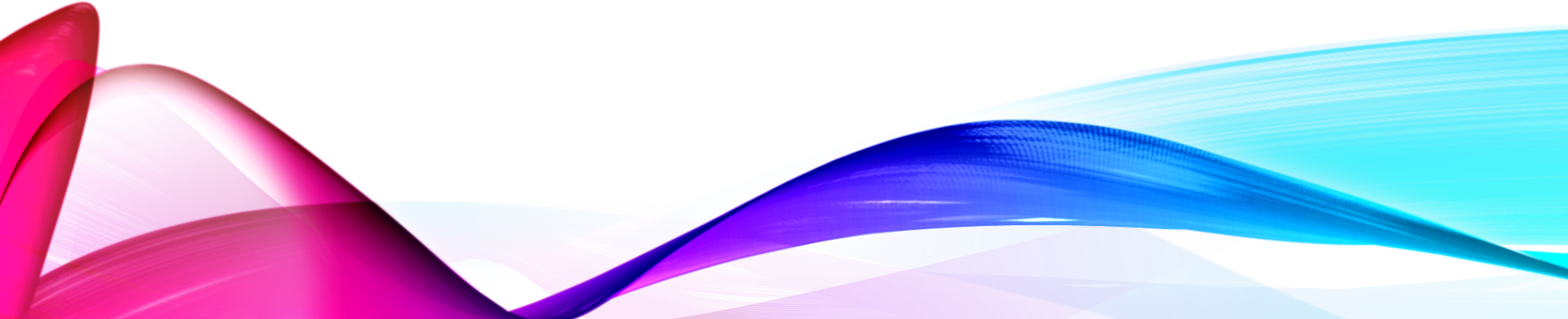 Az első három nap
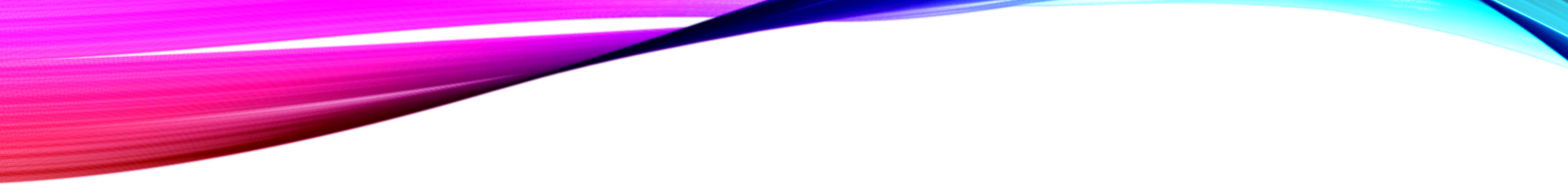 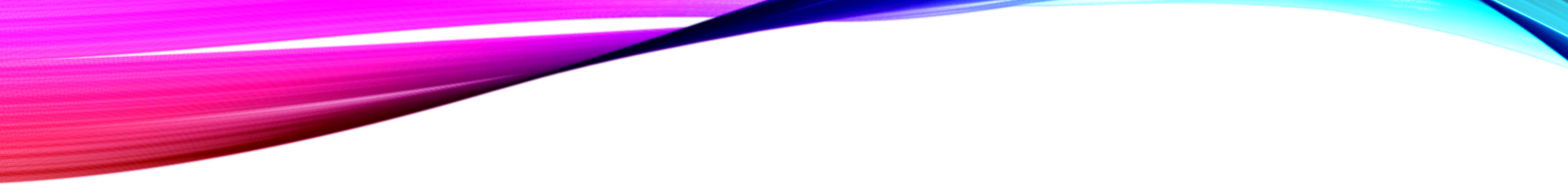 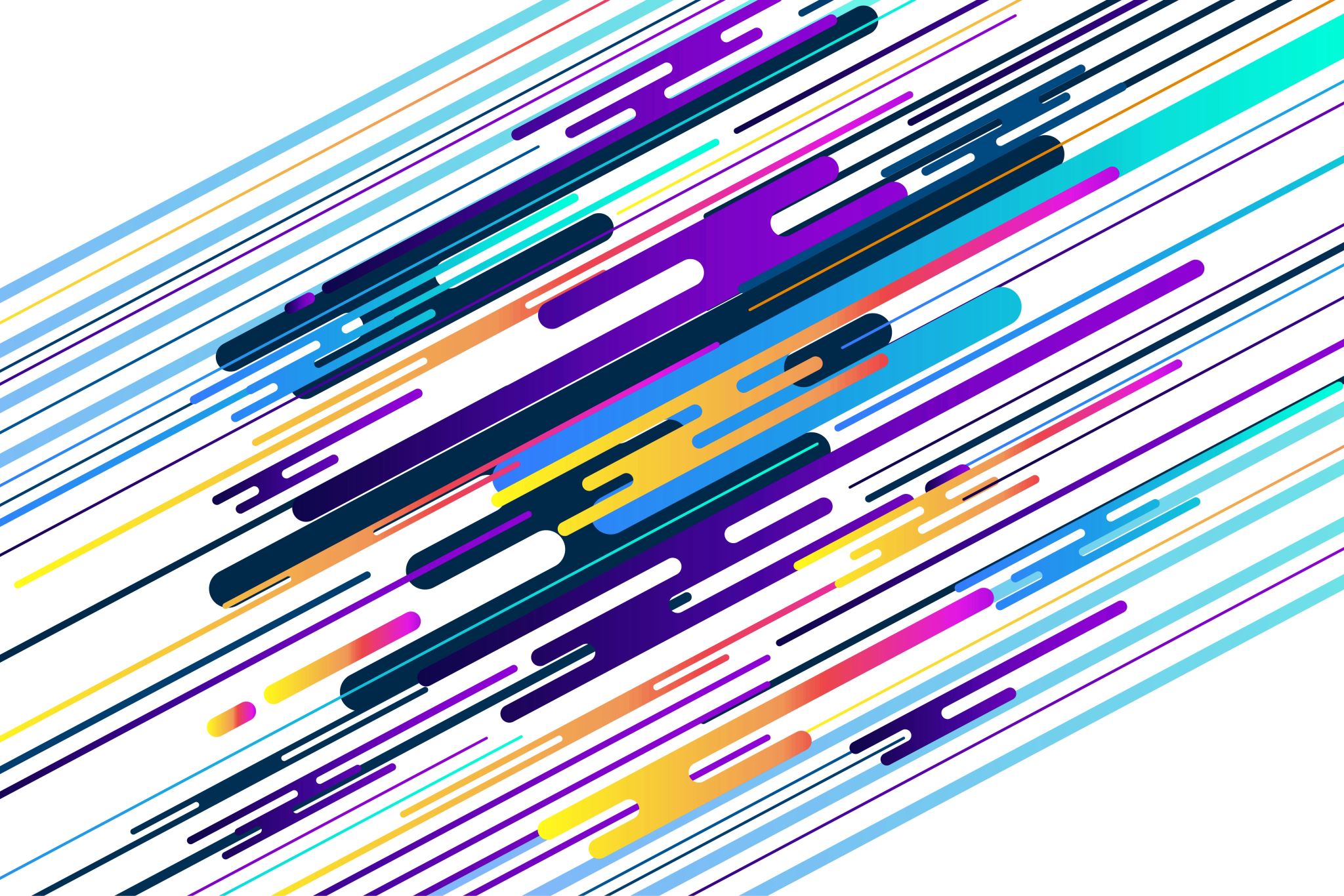 Az első napok a pékségben
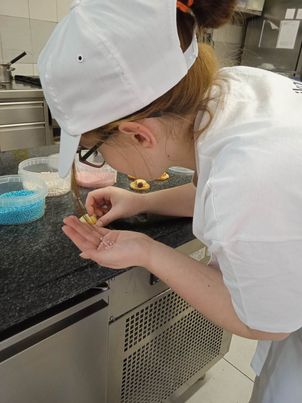 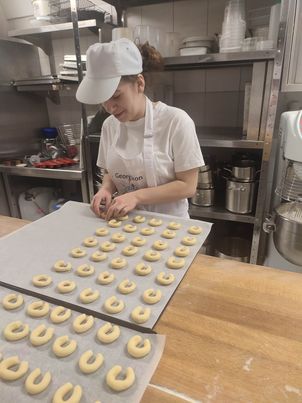 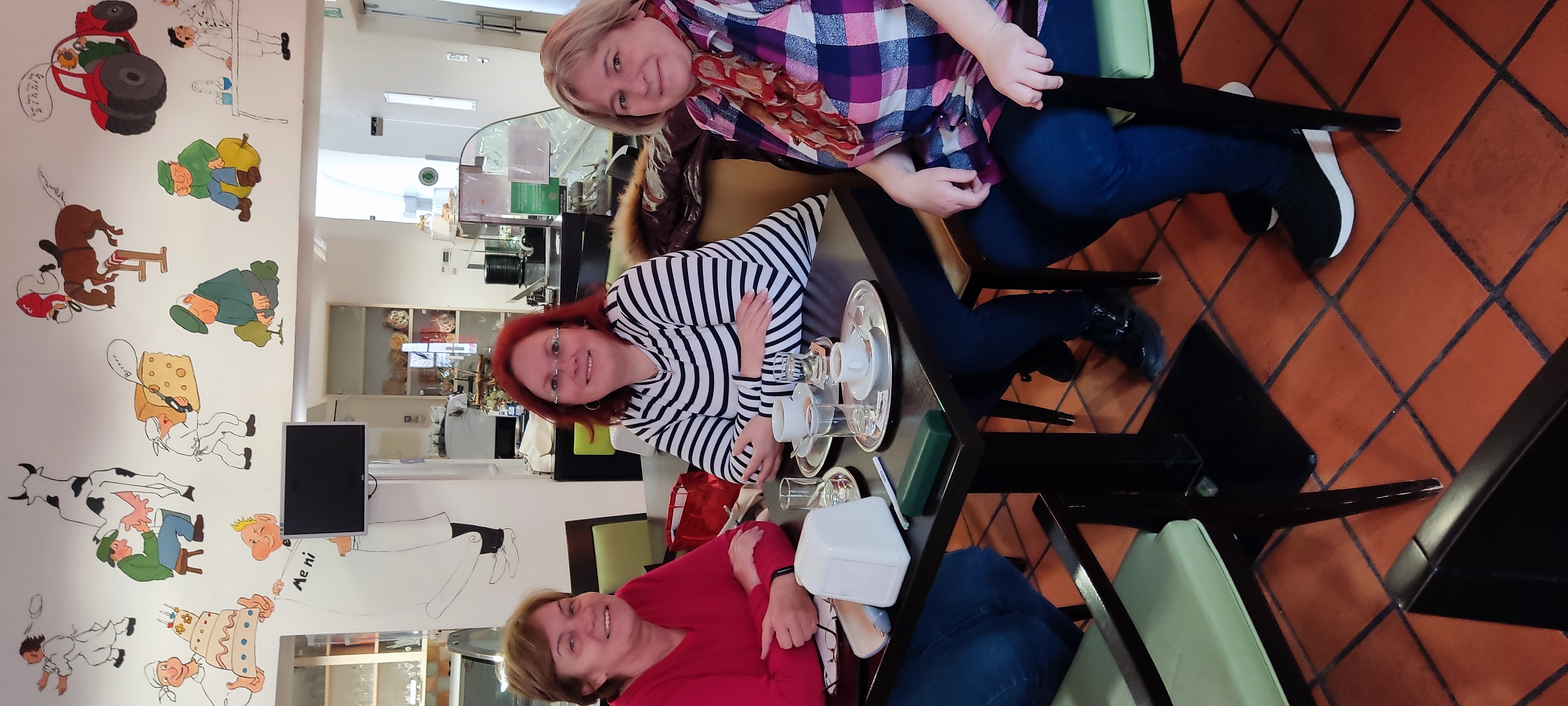 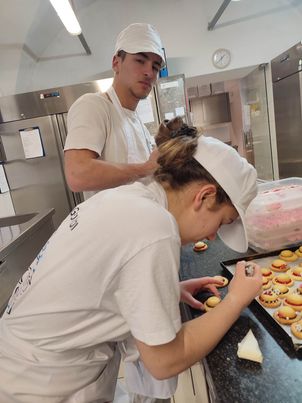 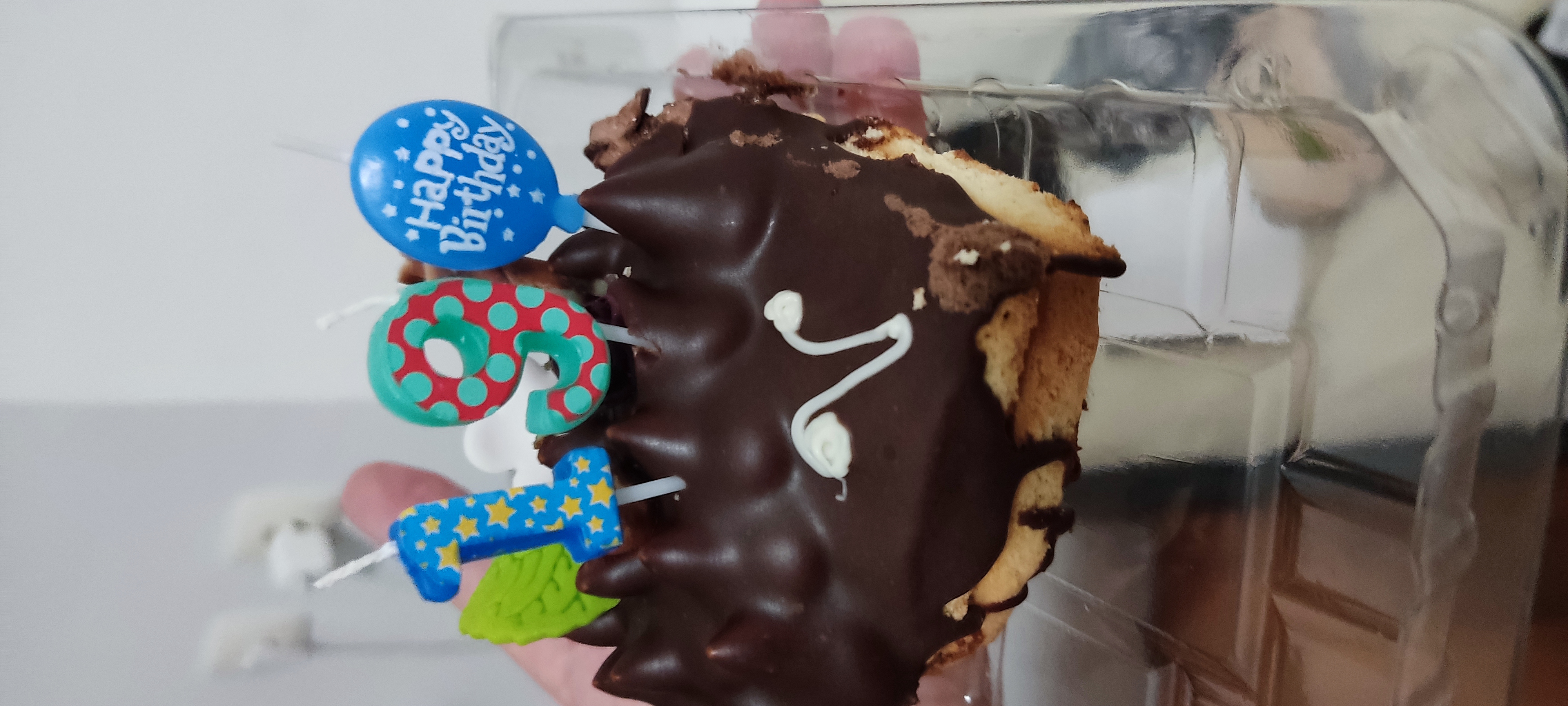 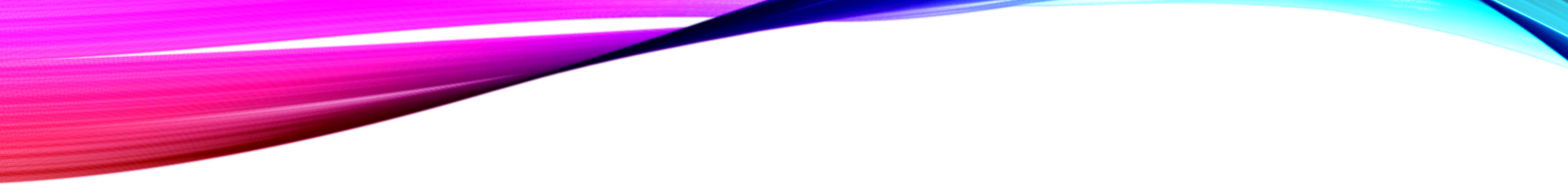 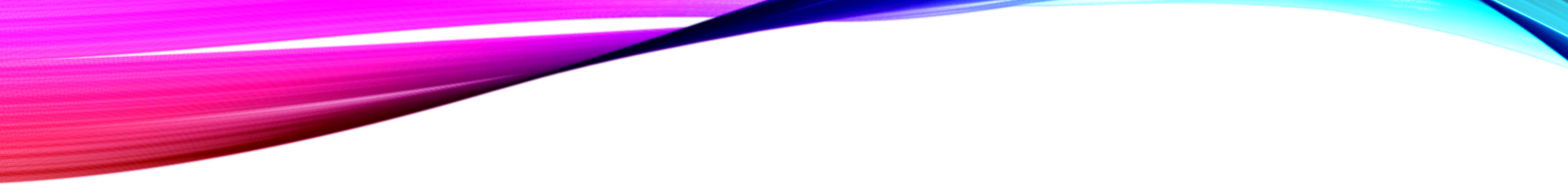 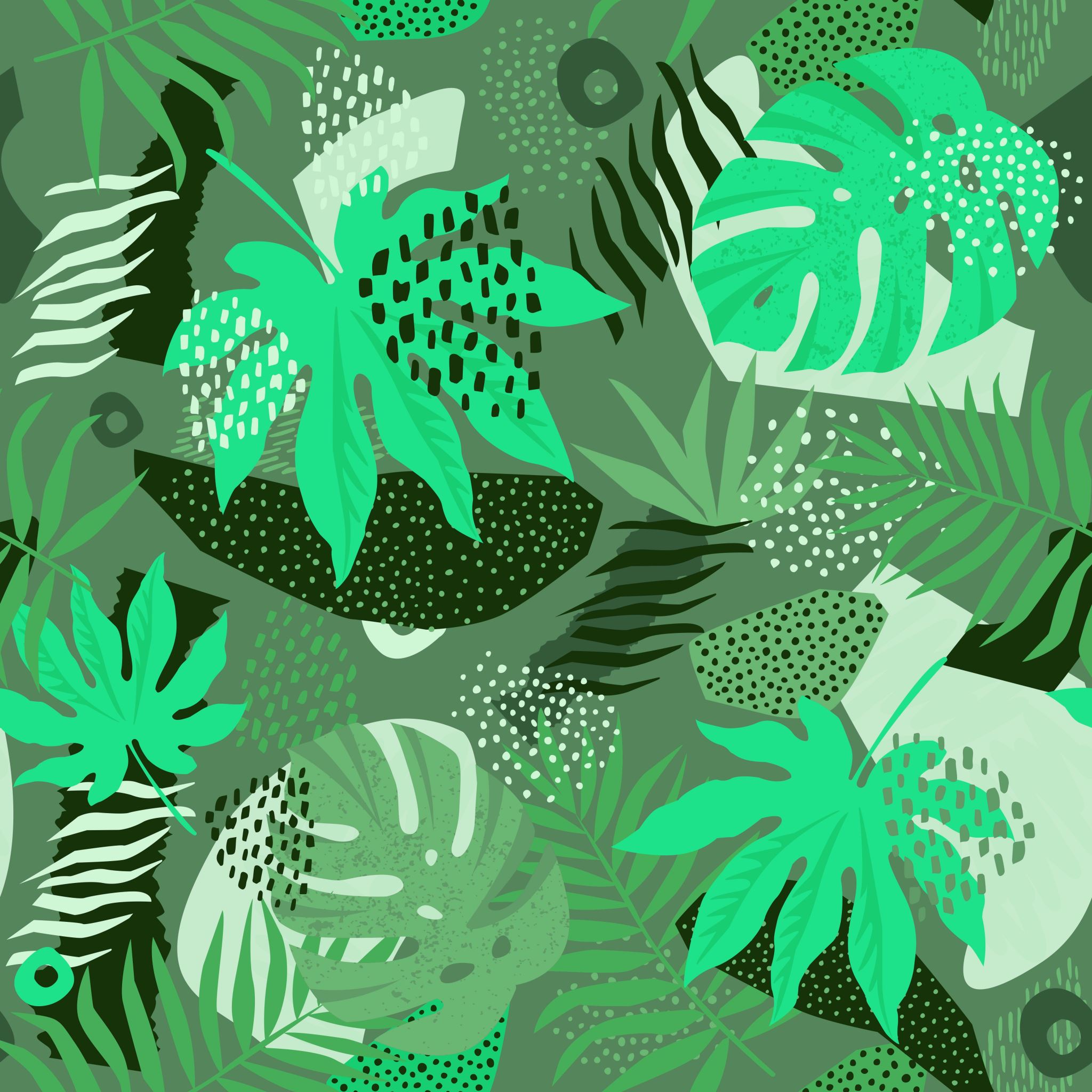 Az első hét
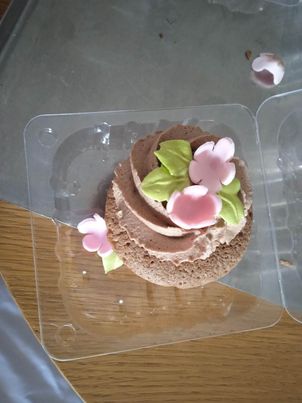 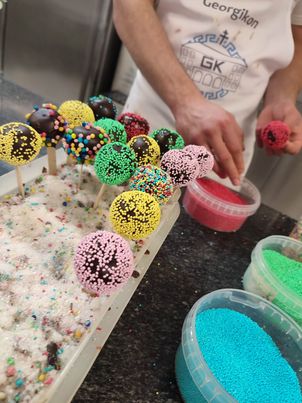 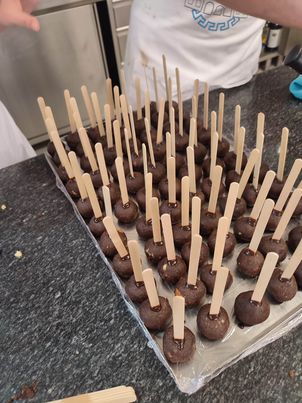 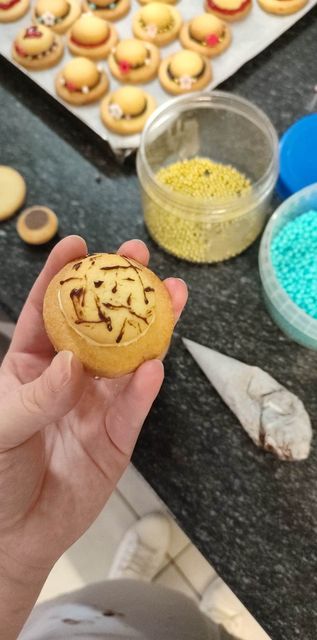 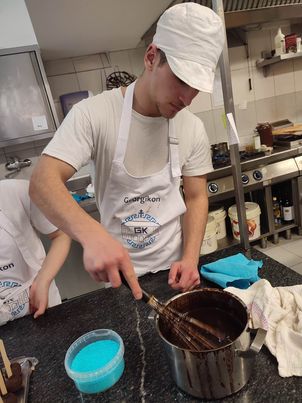 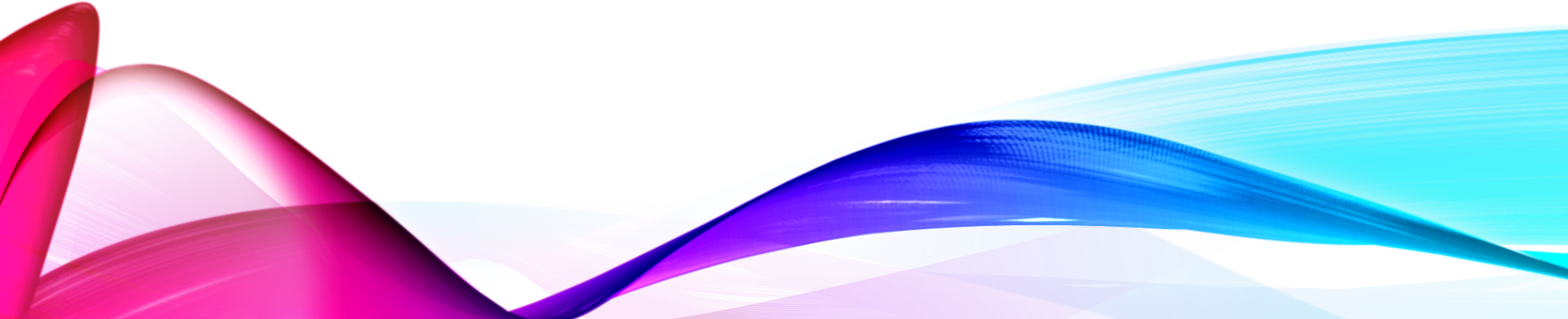 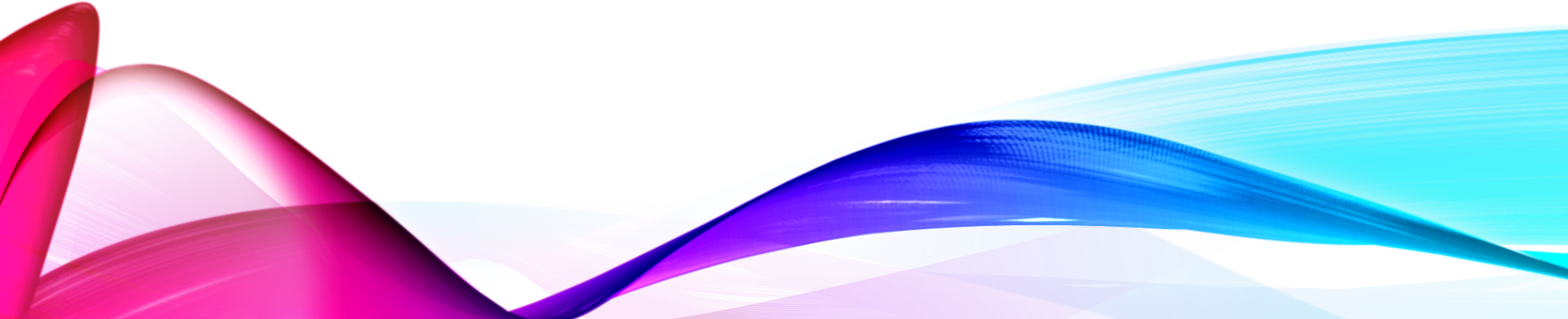 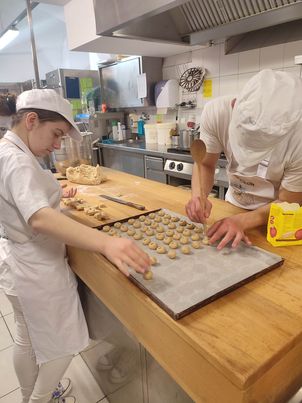 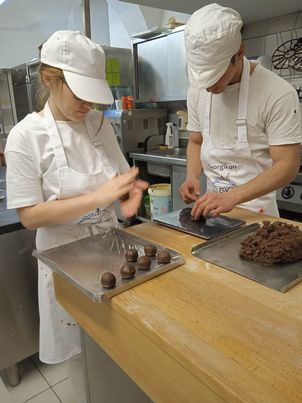 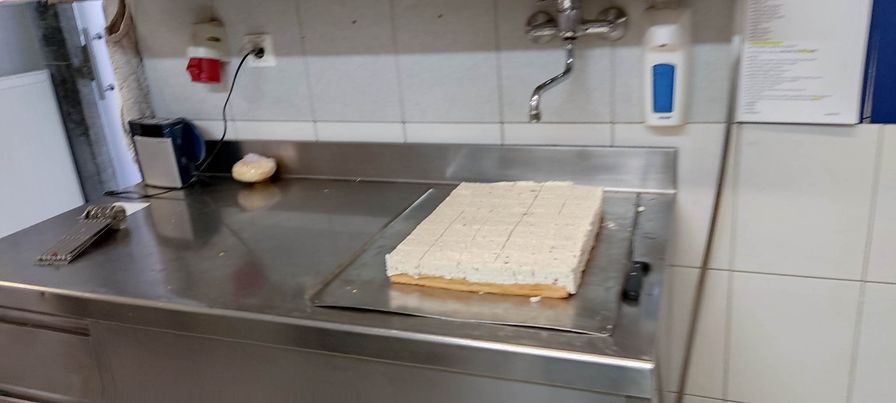 Munkáink
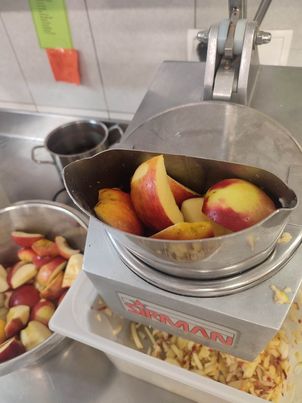 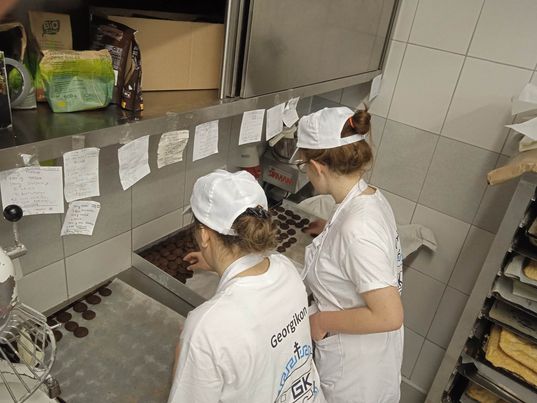 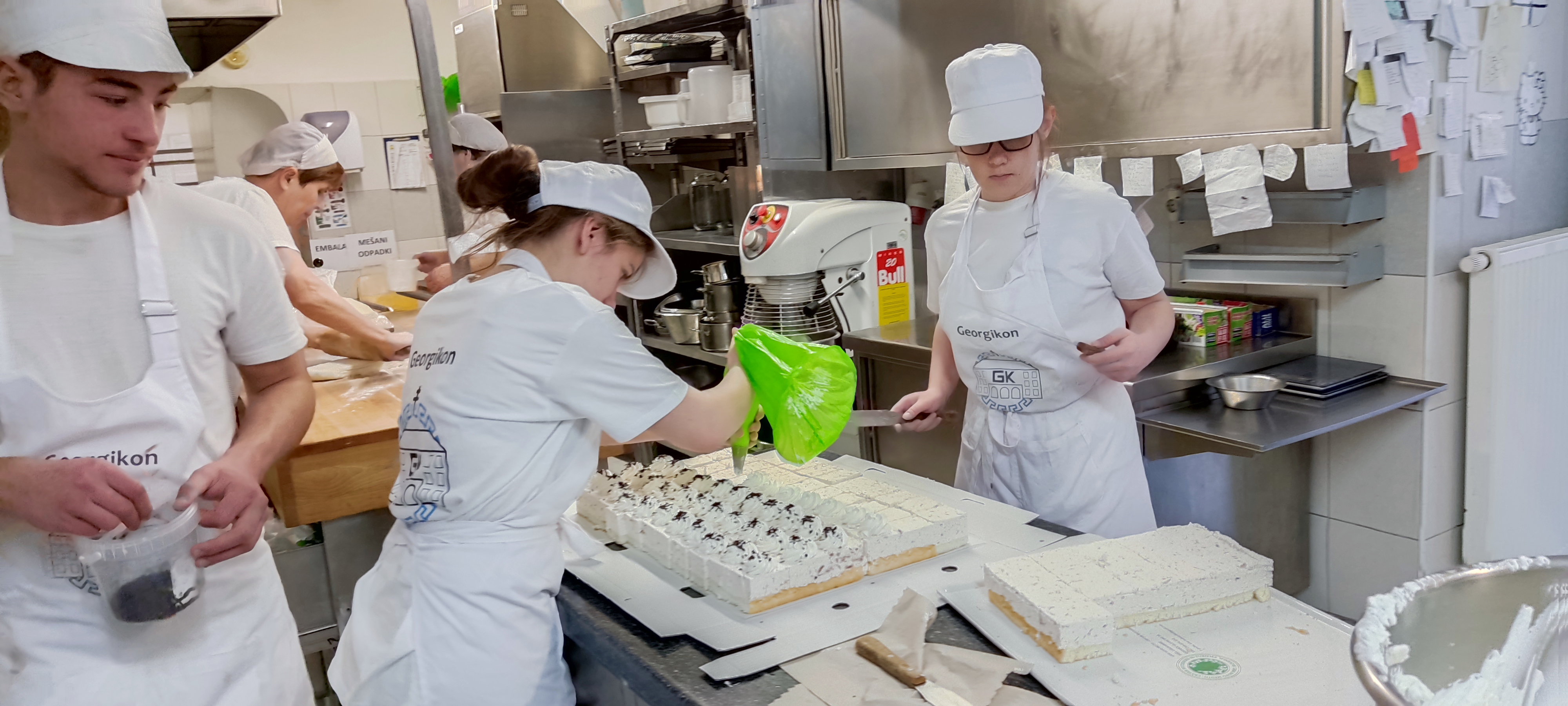 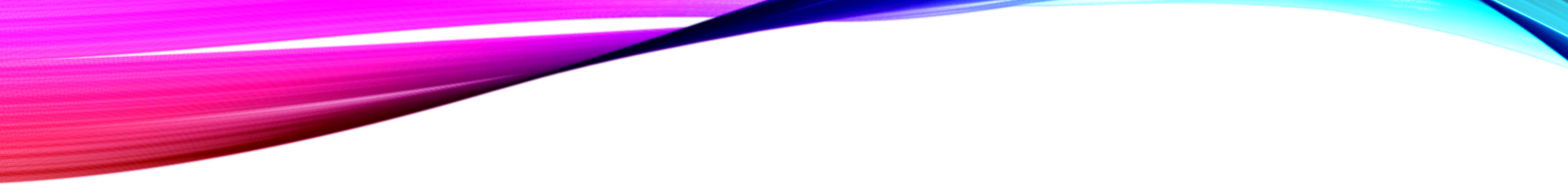 További munkák
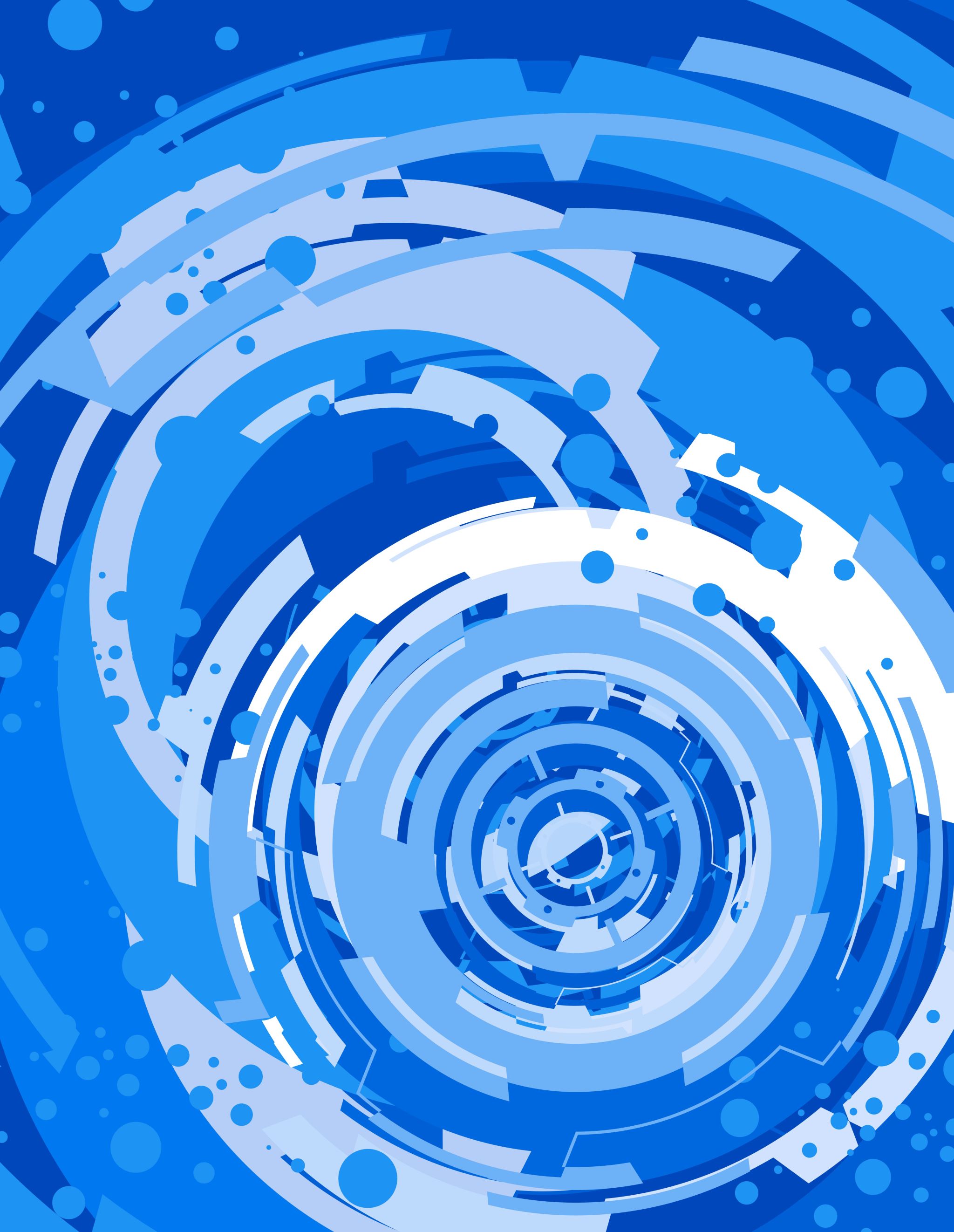 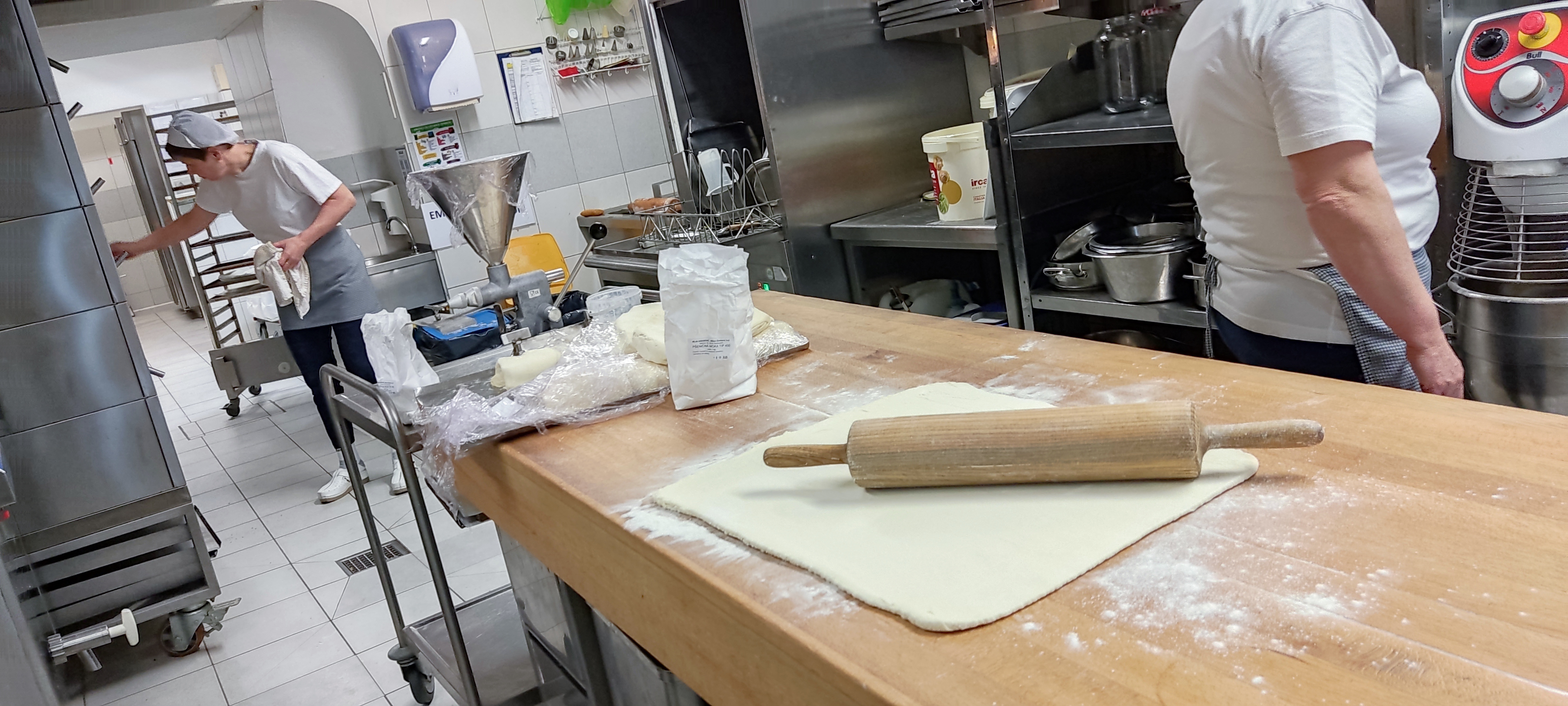 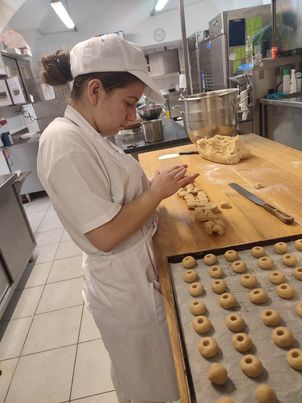 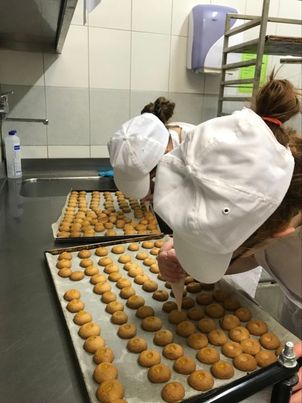 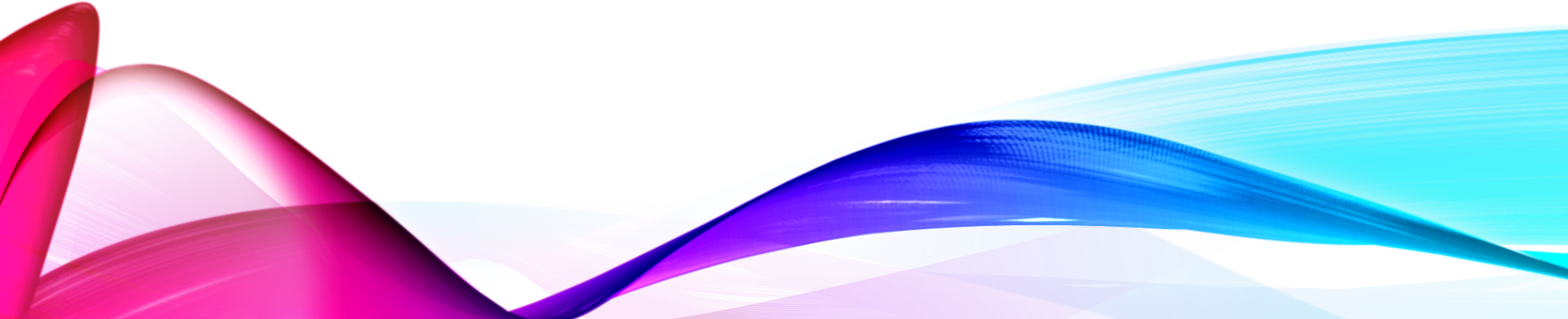 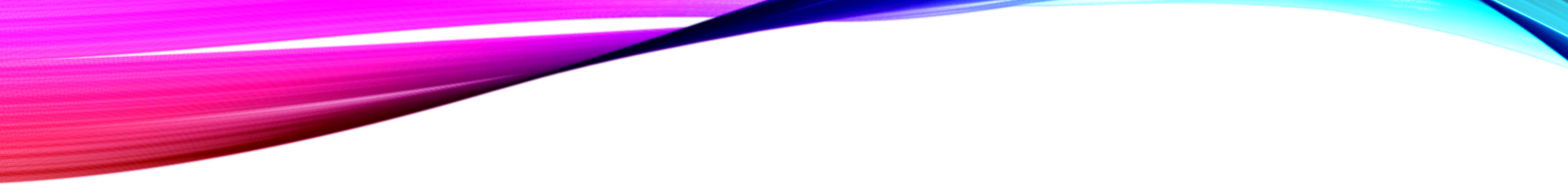 Gyakorlati helyünk
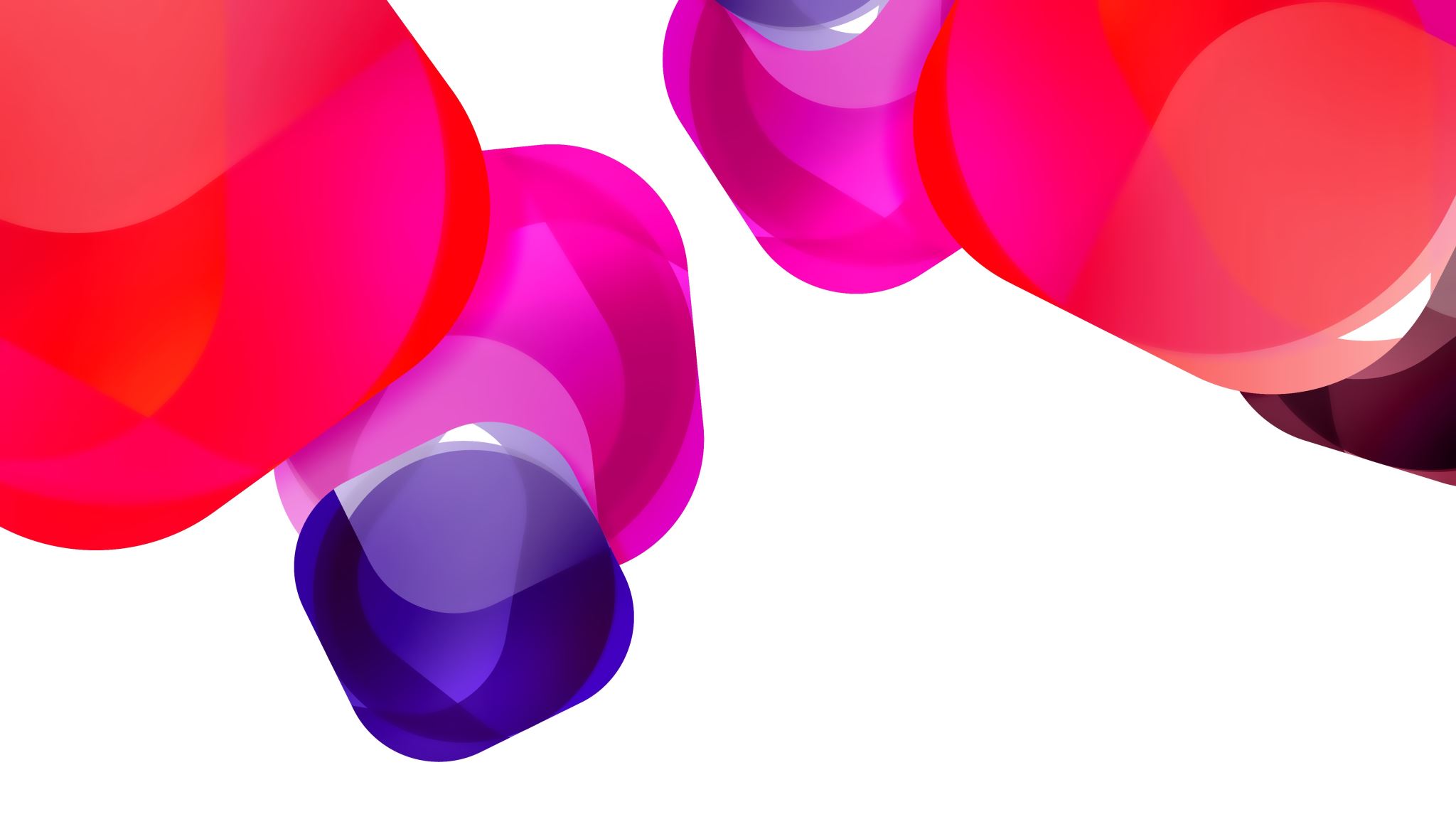 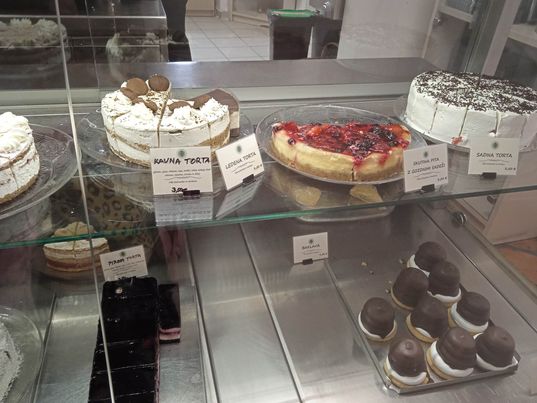 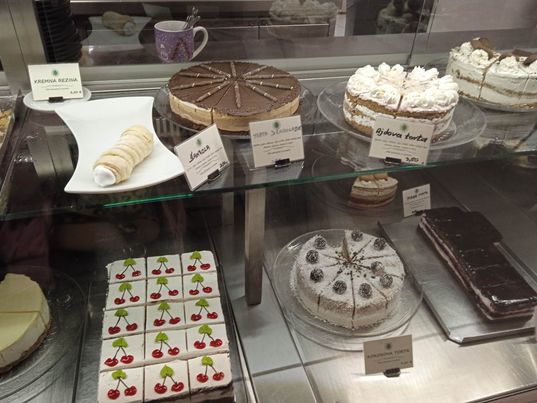 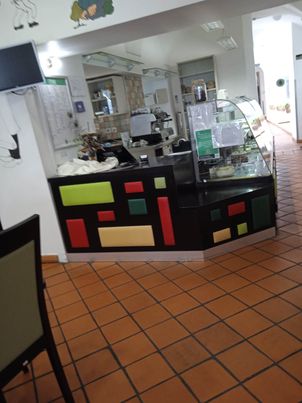 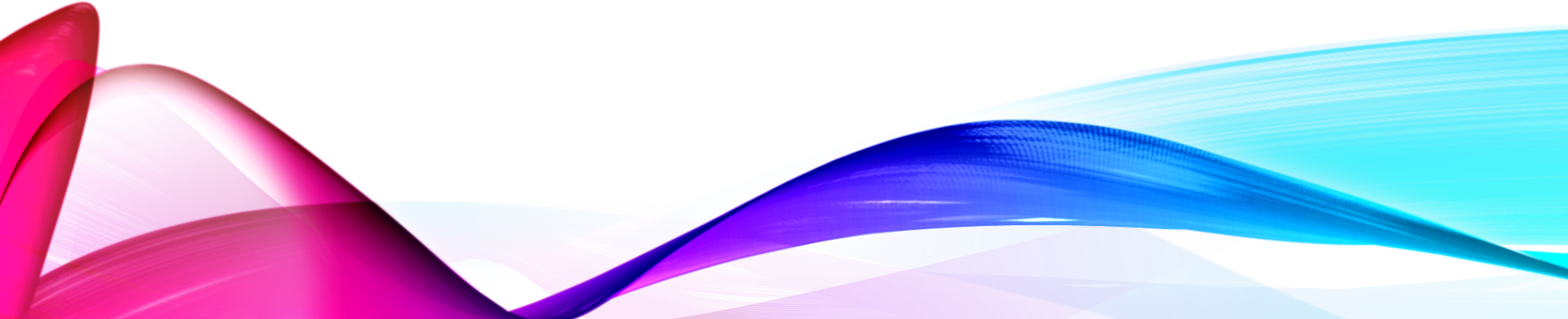 VENDÉGTERE
GYAKORLATI HELYEN OKTATÓINKKAL
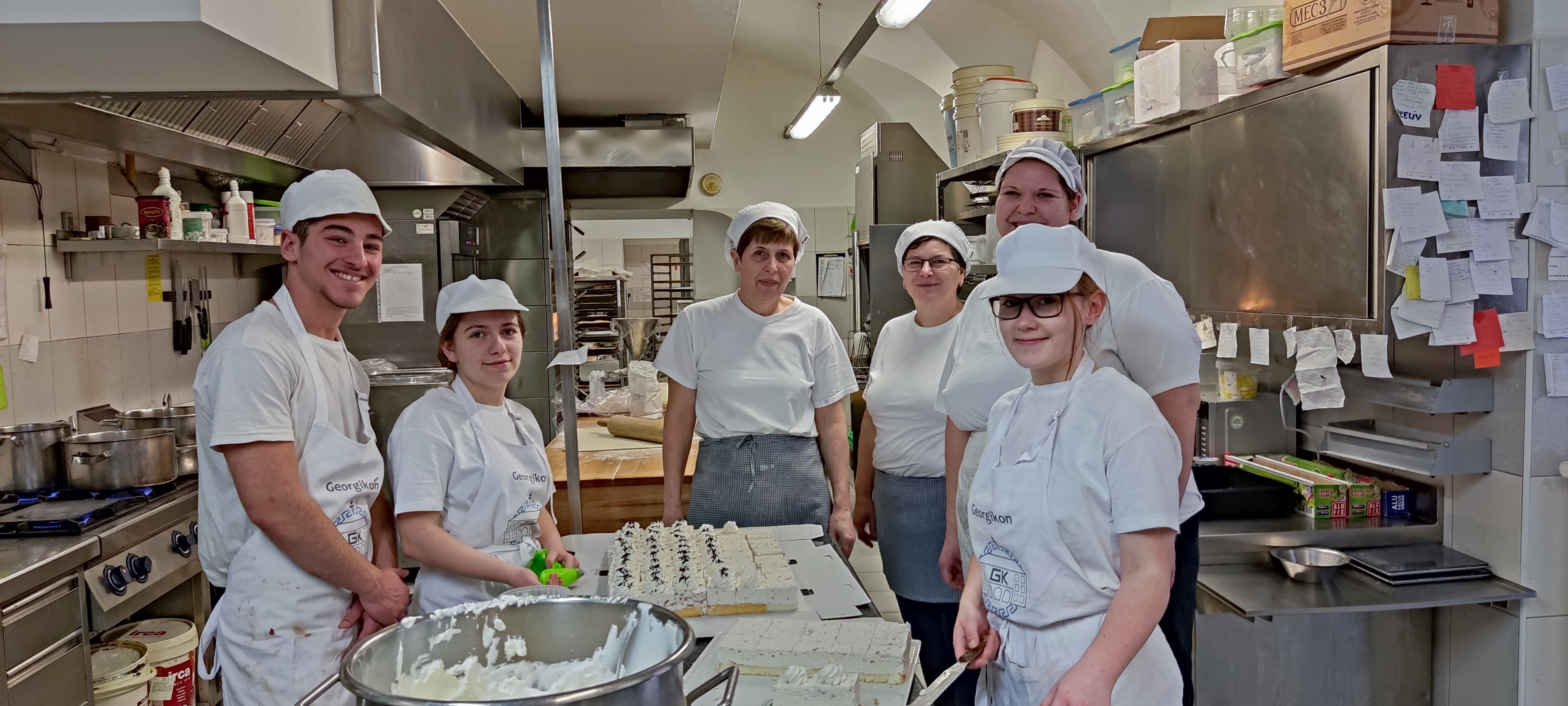 „Mester munkánk”
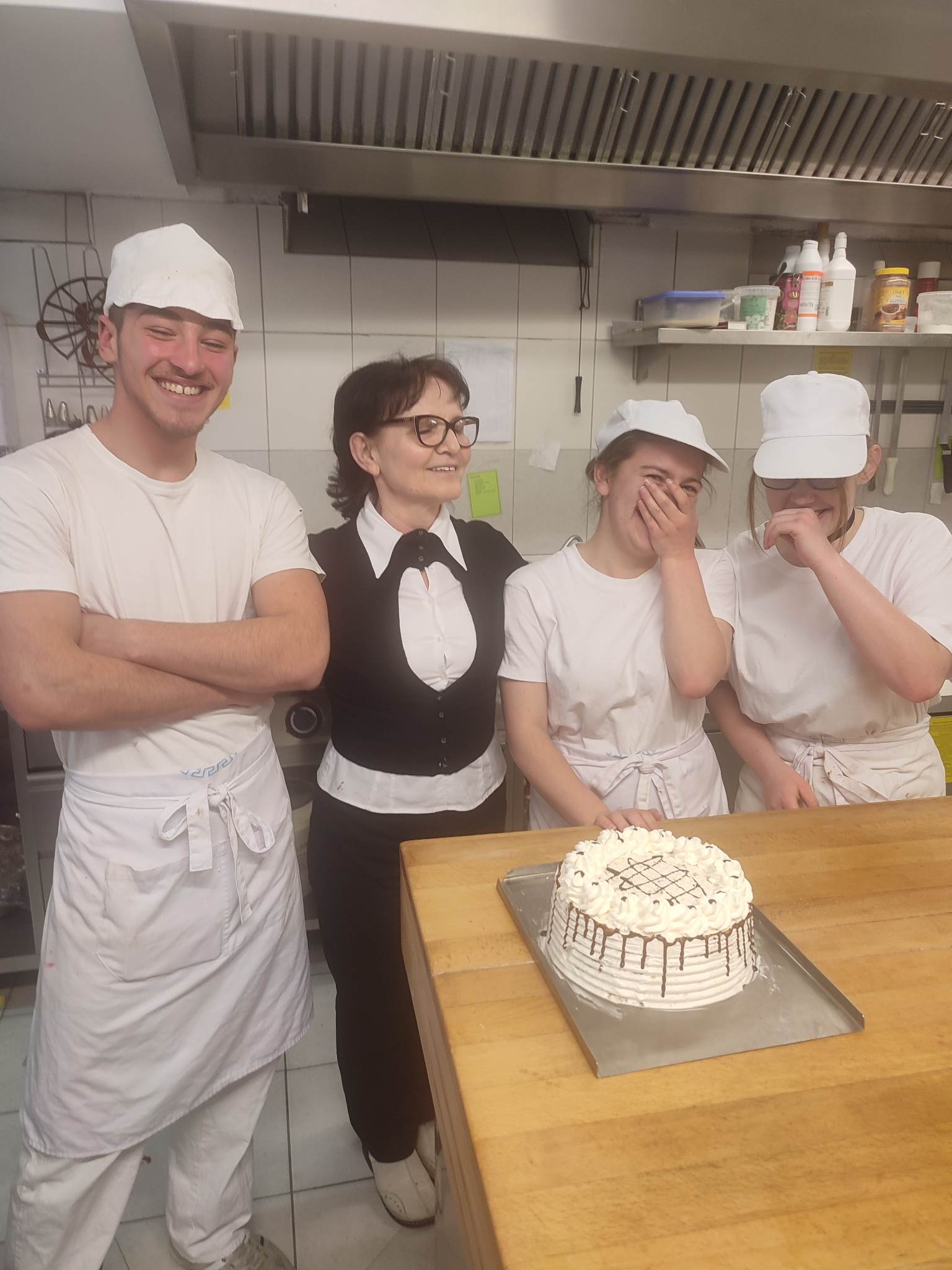 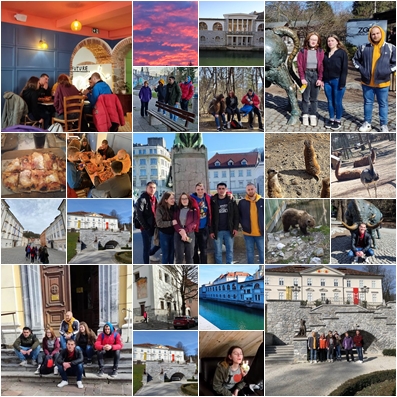 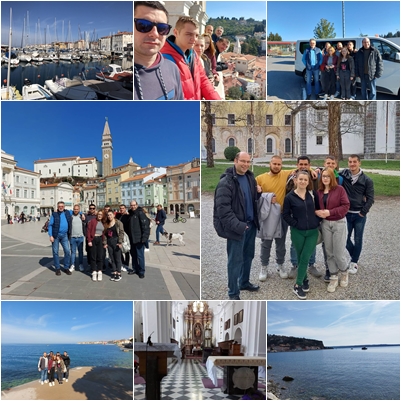 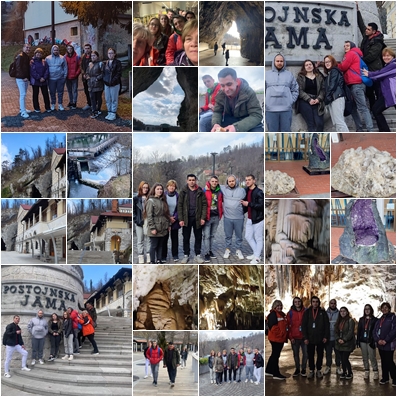 Kirándulásaink
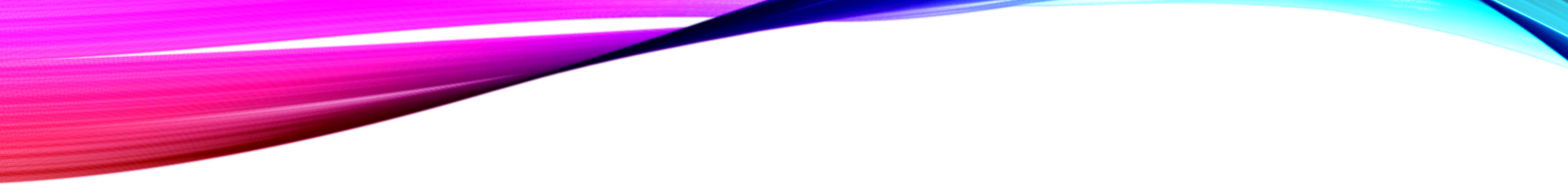 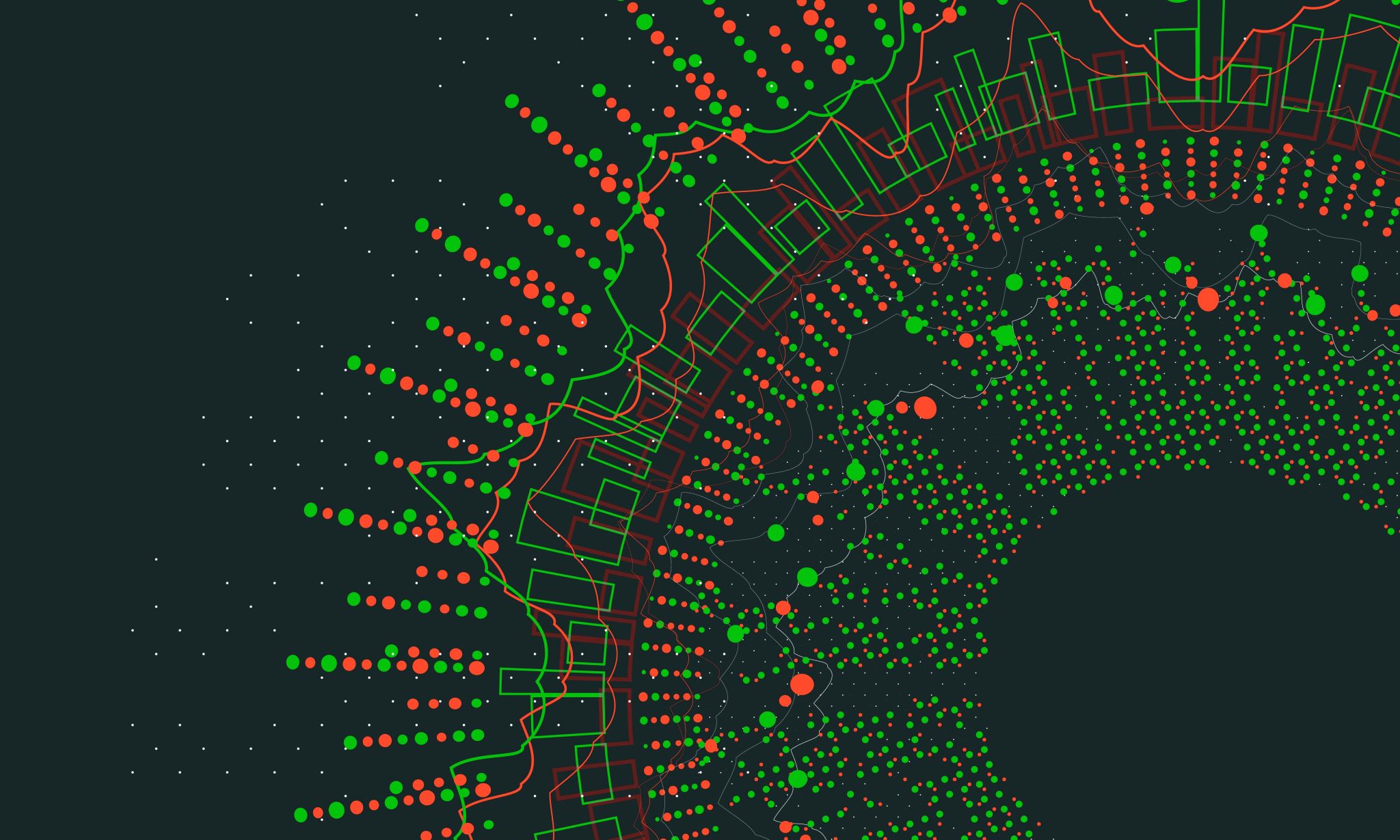 KÖSZÖNJÜK A MEGTISZTELŐ FIGYELMET, ÉS A LEHETŐSÉGET 
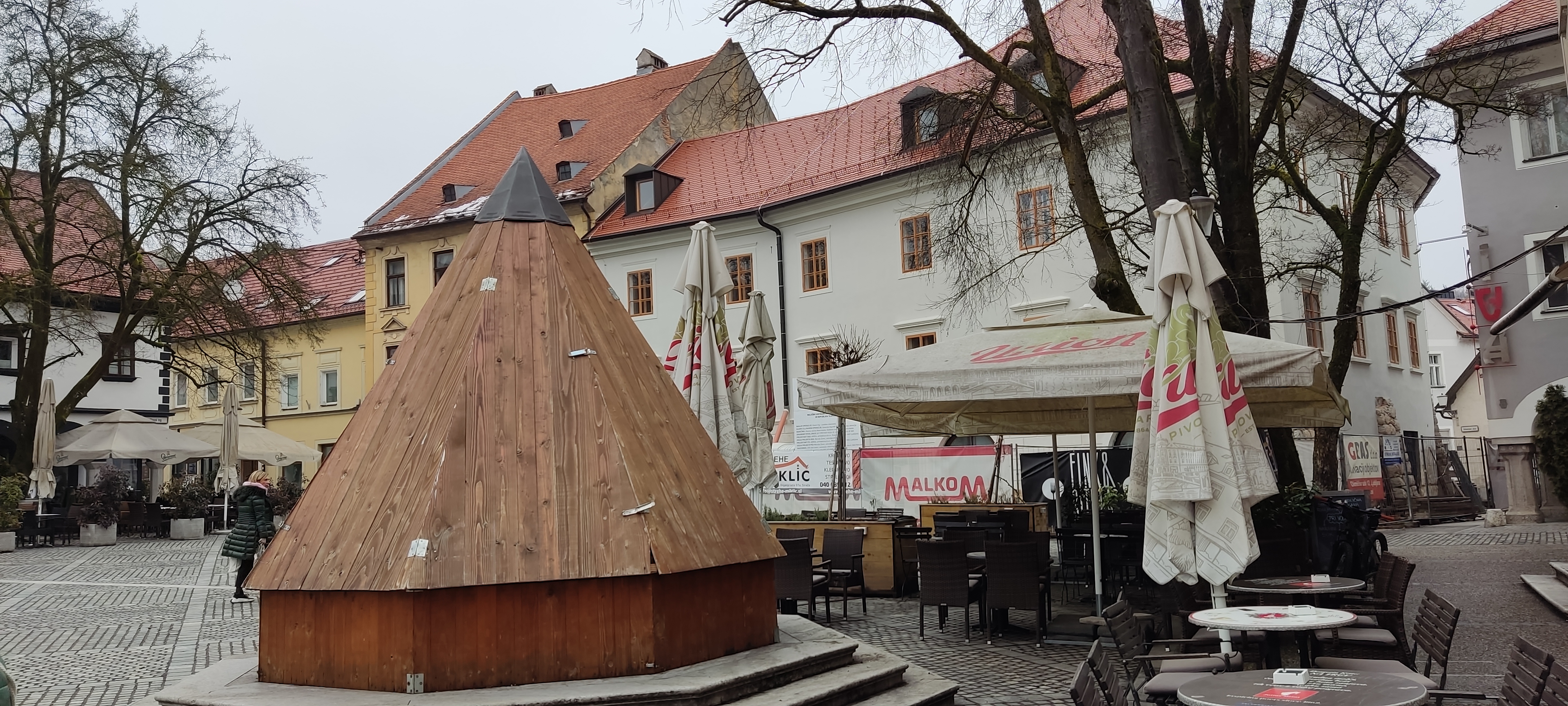 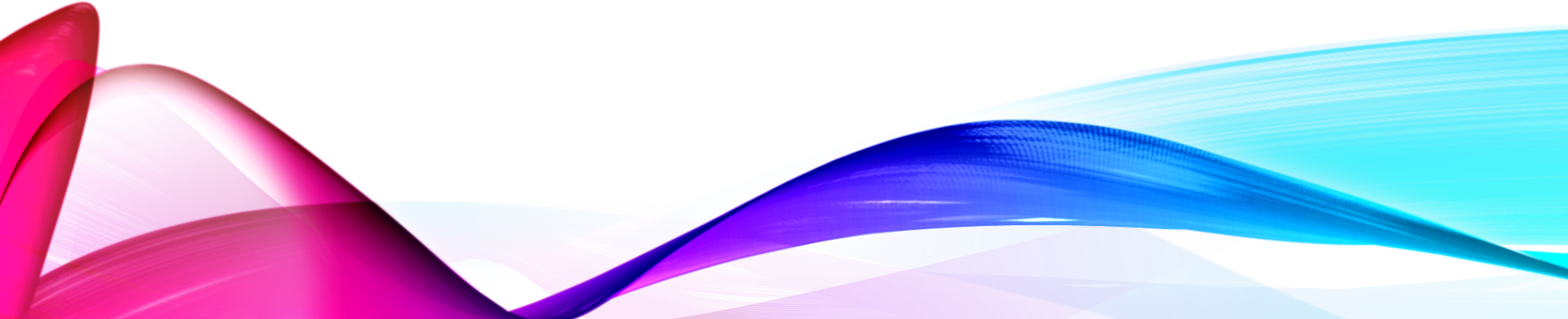